RADYO KARAVAN
PATREON UZERINDEN
RADYO KARAVAN’a UYELIK
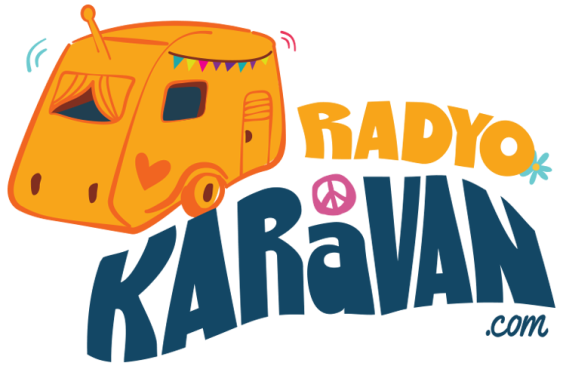 1
Ilk adim olarak, Radyo Karavan’in sitesine giriyoruz.
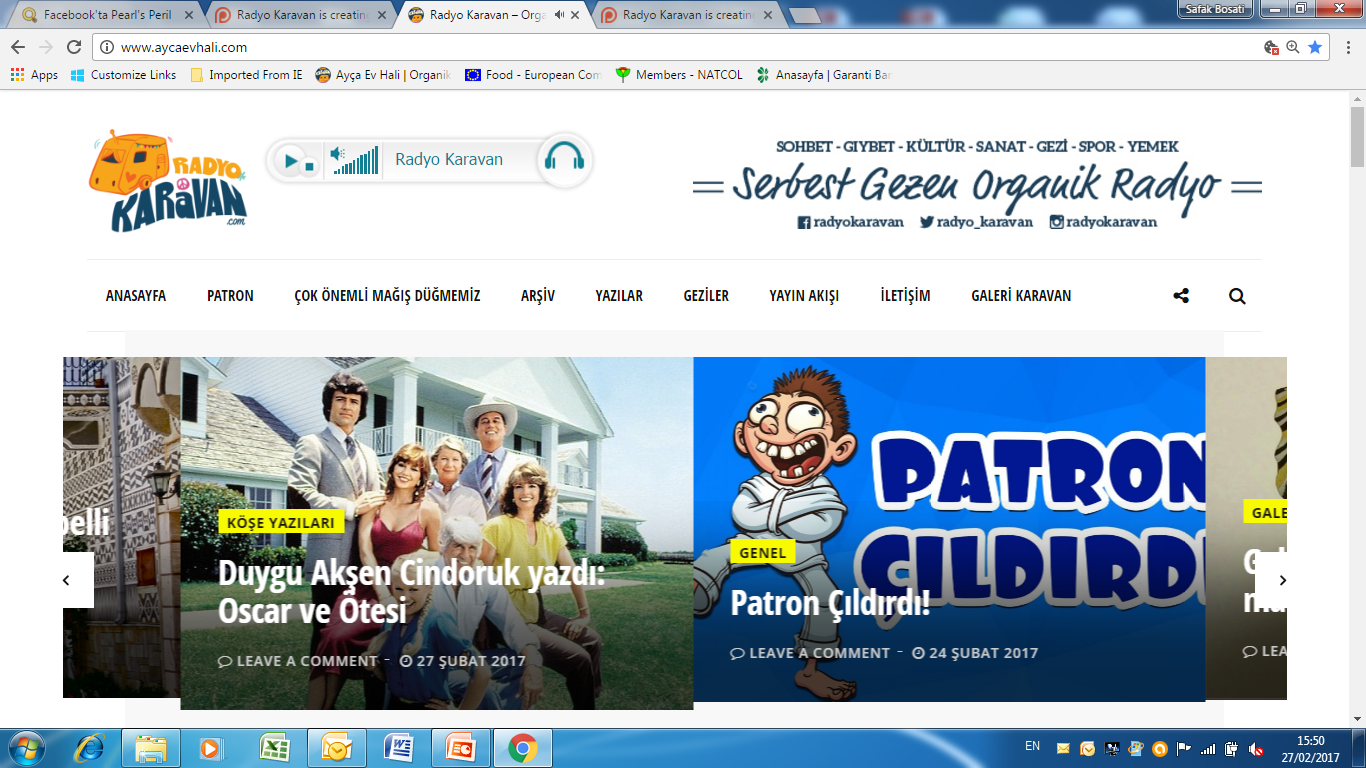 Patron yazili yeri seciyoruz.
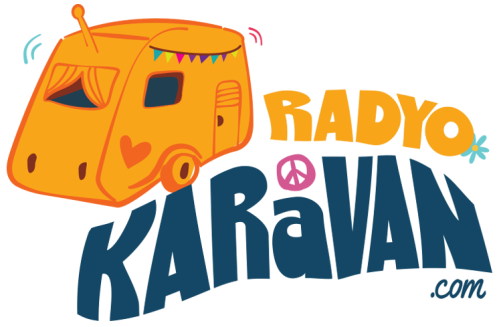 2
Otomatik olarak asagidaki goruntu yeni bir sayfada aciliyor.
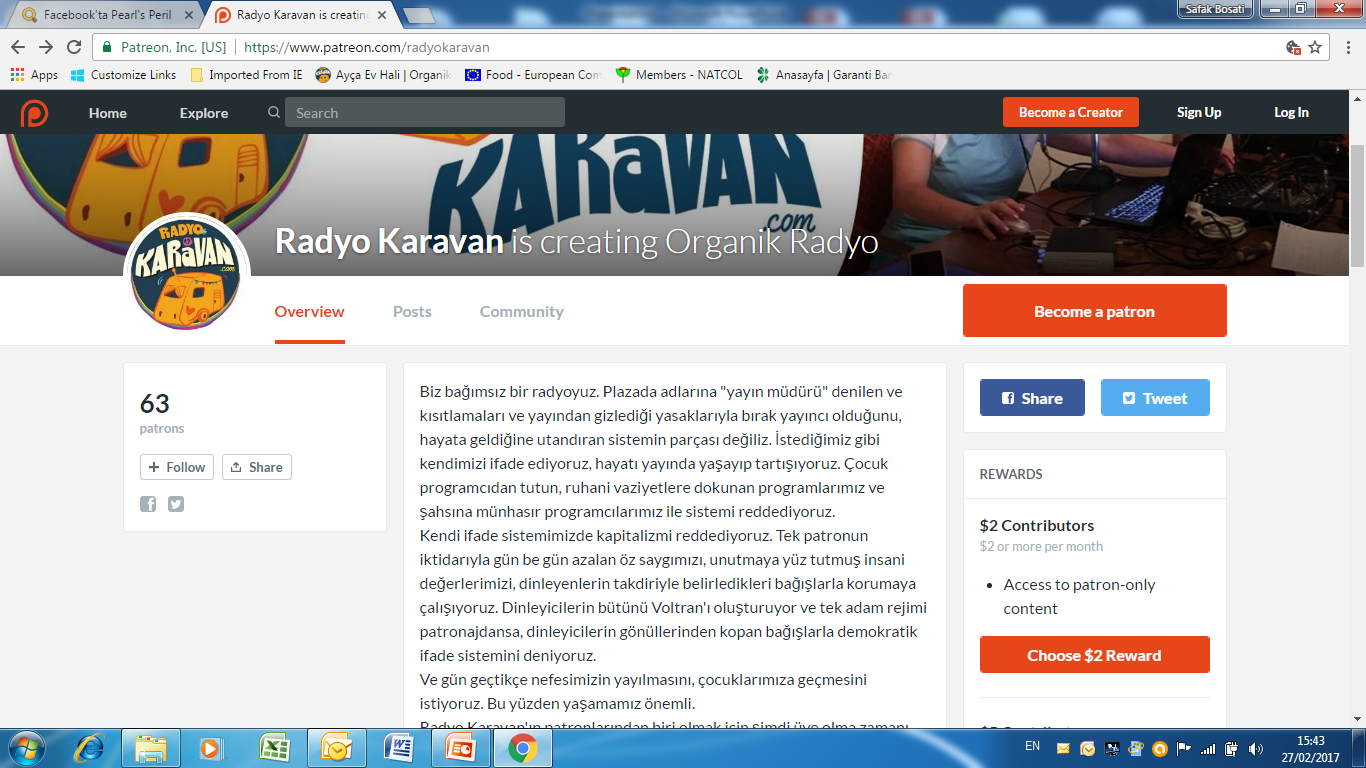 Become a Patron’u seciyoruz.
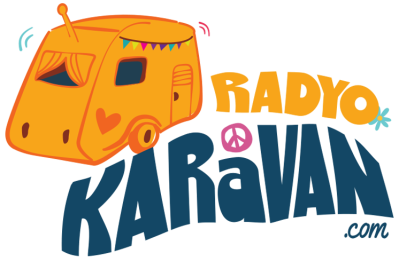 2
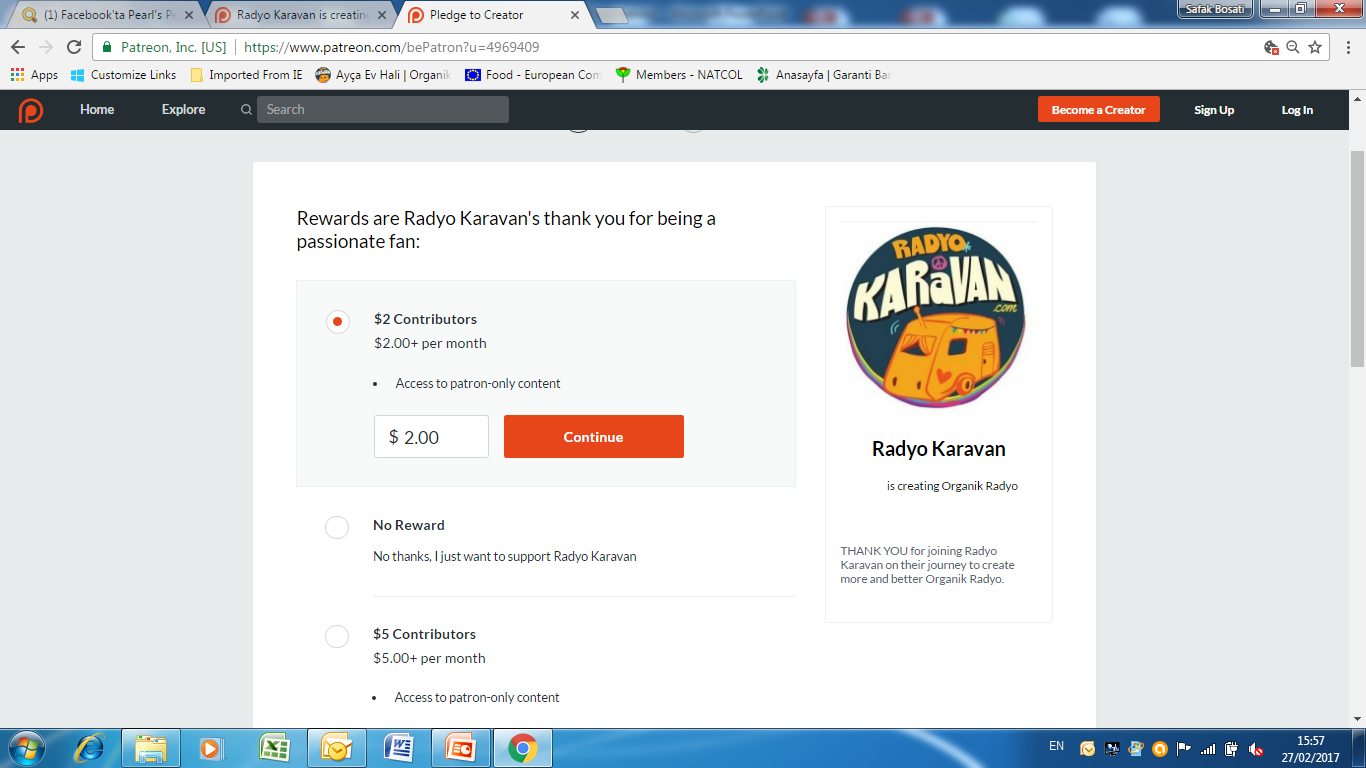 3. Adim olarak acilan sayfada, aylik ne kadarlik  katki yapacaginizi seciyorsunuz. 2$-5$-10$-20$-50$-100$ gibi.
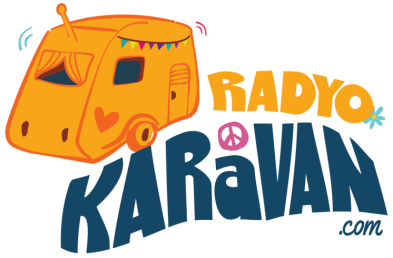 4
4. Adim olarak, sayfaya kayit olmak gerekiyor.
Kayit islemi 2 sekilde yapilabiliyor. Facebook hesabinizla ya da Isim-Soyad + E-Posta adresiniz ve belirleyeceginiz bir sifre ile giris yapabiliyorsunuz.
Sign In yapmadan once mutlaka  “YOU AGREE To OUR TERMS of USE isaretlenmeli.
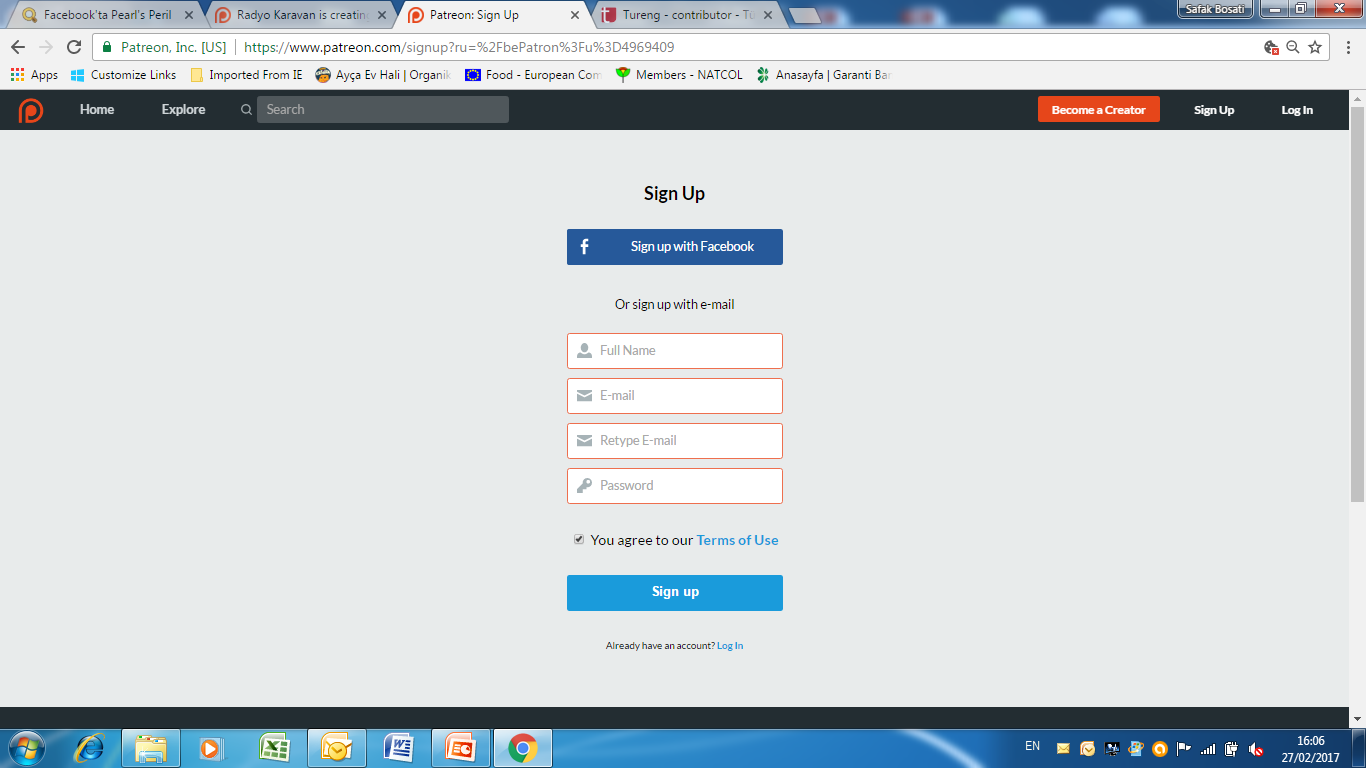 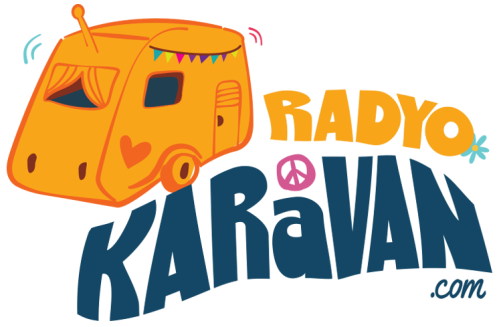 5
Uyelik Islemini (facebook ile giris yapilmadigi durumda) Tamamlamak Icin, E-POSTA Adresinize Bir Konfirmasyon Postasi Gelecektir. Bunu Konfirme Etmelisiniz ki Isleminize Devam Edebilin.
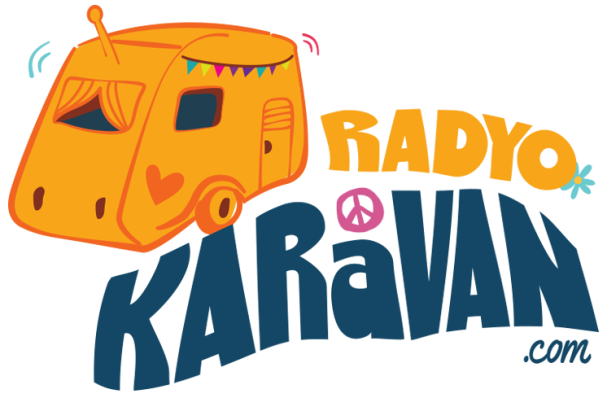 6
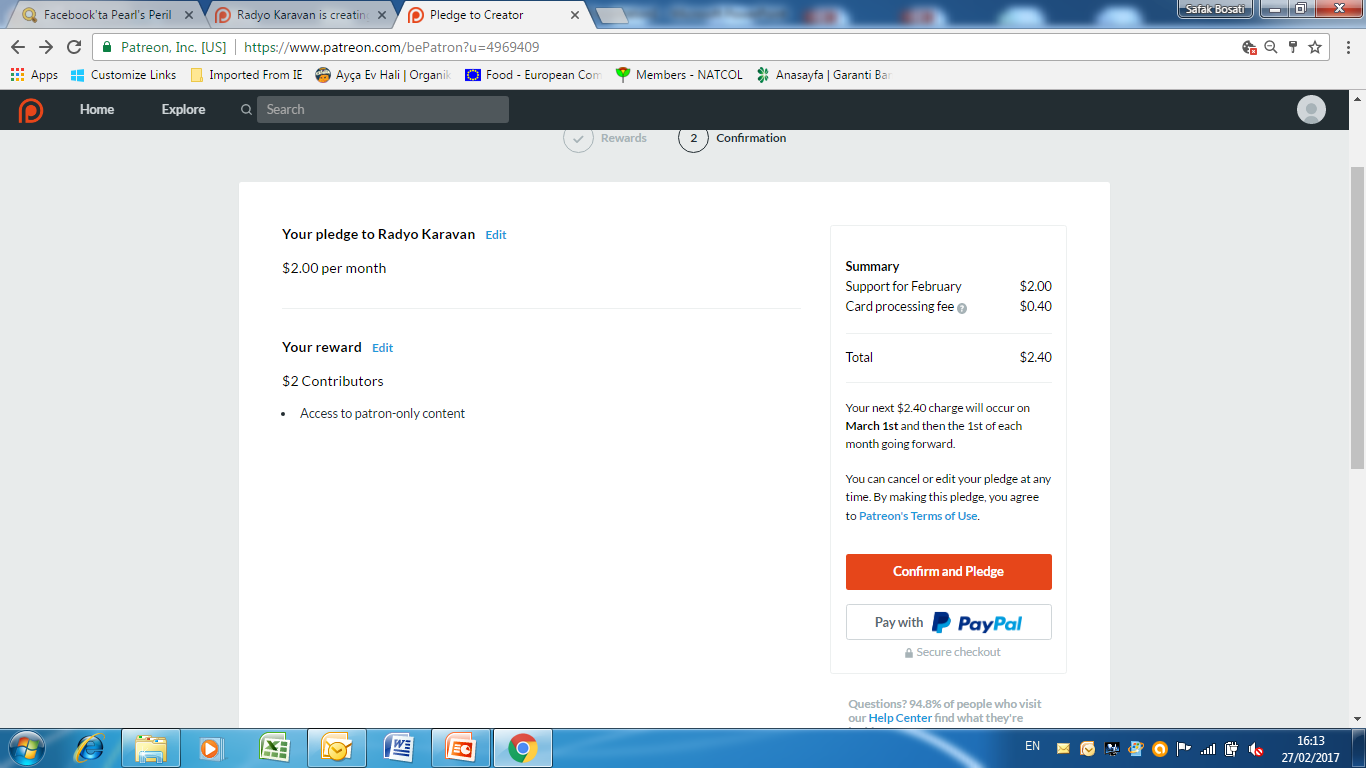 Bu sayfada sectiginiz katki miktarini gorup, dogruysa “CONFIRM and PLEDGE ‘i isaretliyoruz.
7
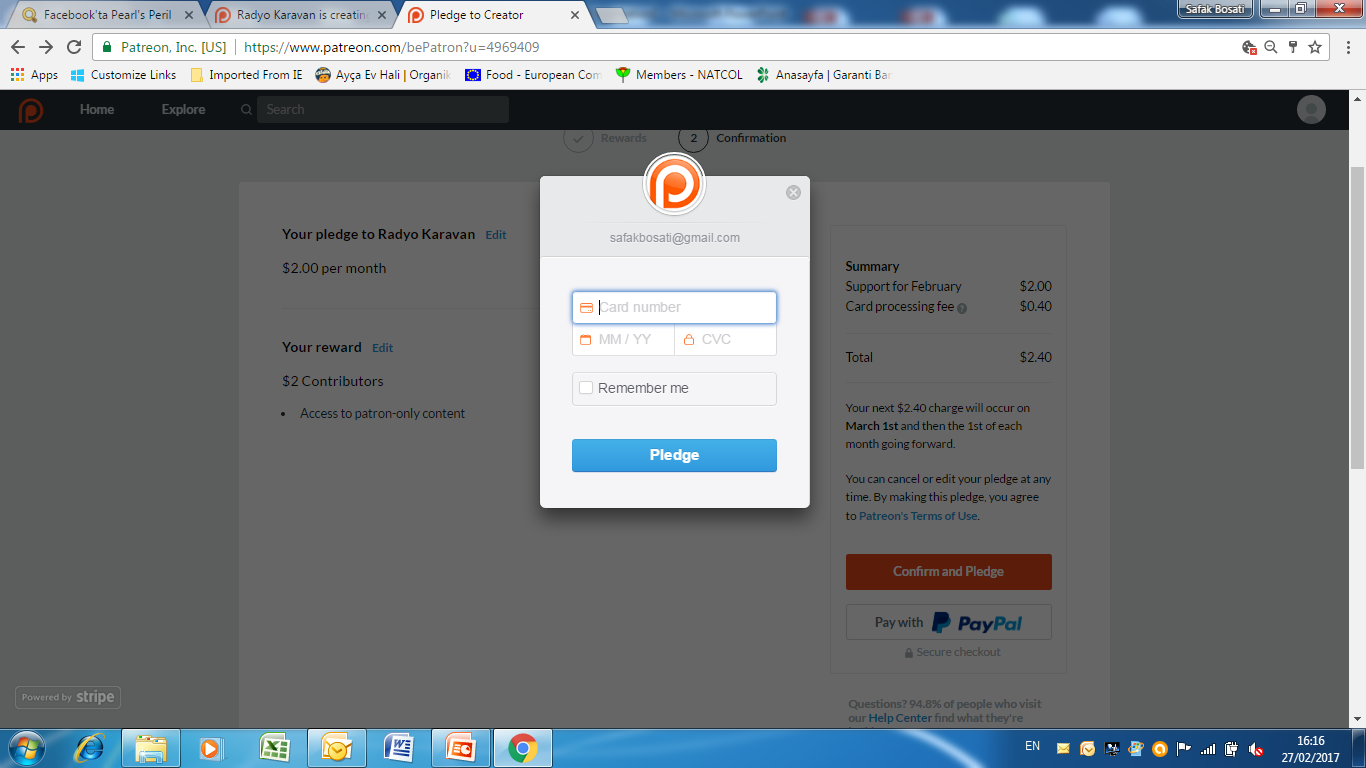 Confirm and Pledge’den sonra karsimiza, kredi kartimizin bilgilerini girecegimiz ekran cikiyor. Bilgileri doldurduktan sonra “PLEDGE”e basip islemi tamamliyoruz.
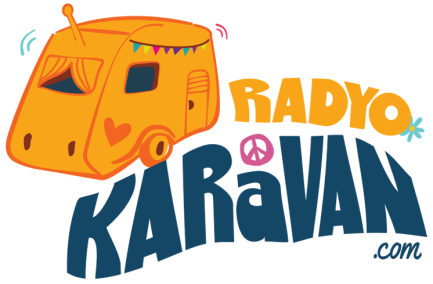 8